Mathématiques 
Les ressources autorisées
Les ressources d’appui
Les normes d’évaluation, à quoi servent-elles?
[Speaker Notes: Le titre est celui donné sur le site web du consortium]
Ressources autorisées
Mathématiques 30-1
Mathématiques pré-calcul 12Chenelière/ Mc Graw-Hill

Mathématiques 30-2
Principes mathématiques 12
	Modulo/ Nelson

Mathématiques 30-3
Les mathématiques au travail 12
	Éditions des Plaines/ Pacific Education Press
[Speaker Notes: Oscar]
Ressources D’appui
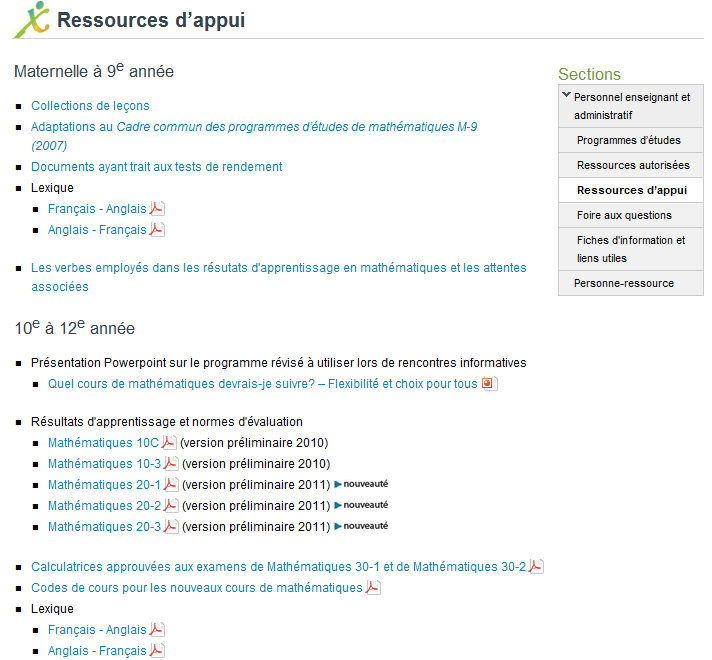 [Speaker Notes: Oscar]
Lexique mathématique
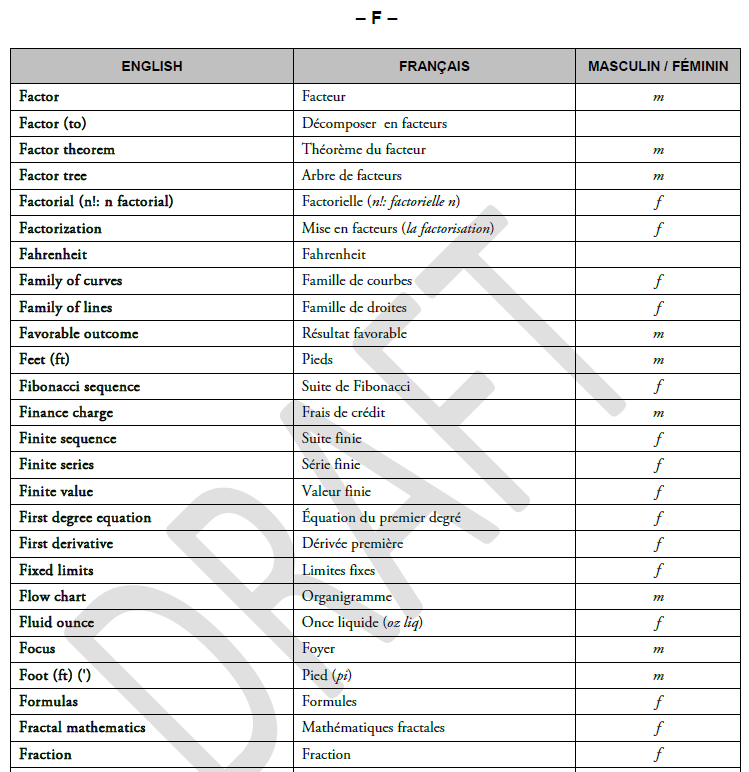 [Speaker Notes: Oscar]
Les verbes employés dans les résultats d’apprentissage en mathématiques et les attentes associées
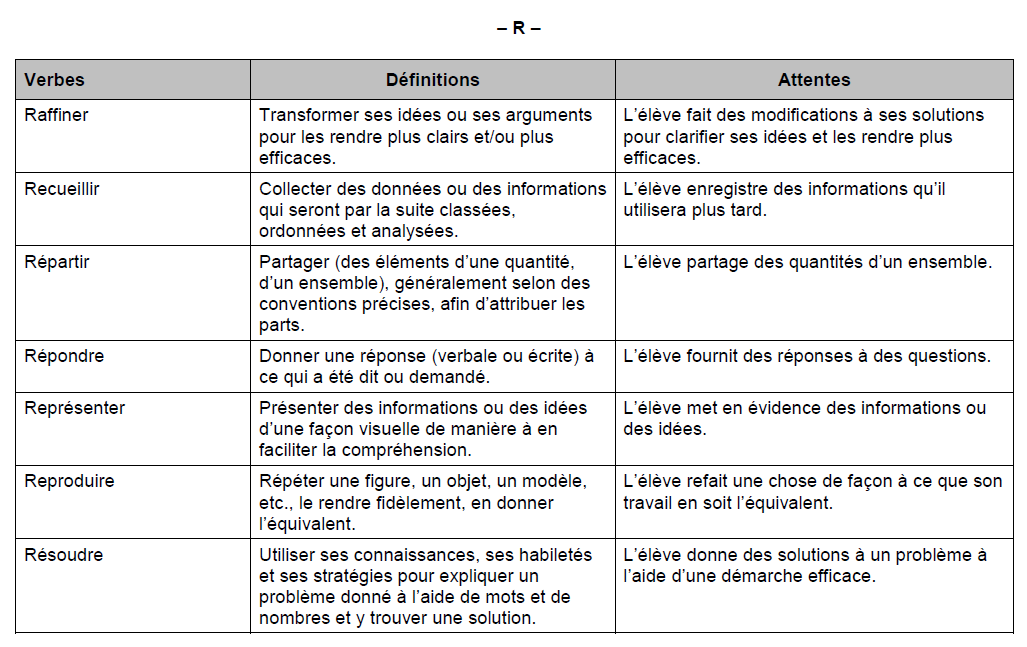 [Speaker Notes: Oscar]
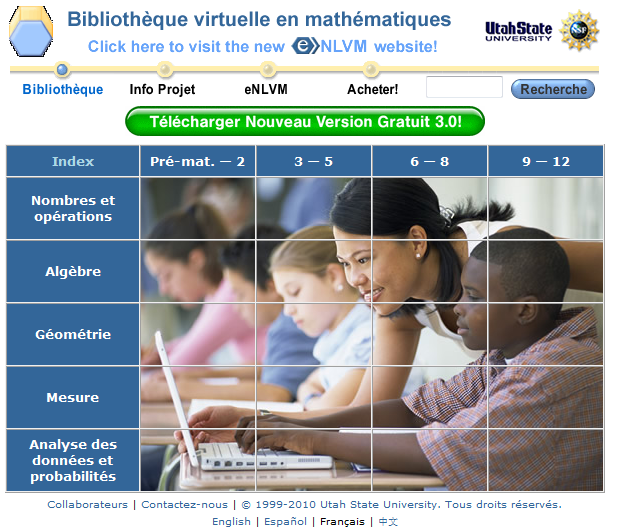 [Speaker Notes: Danielle]
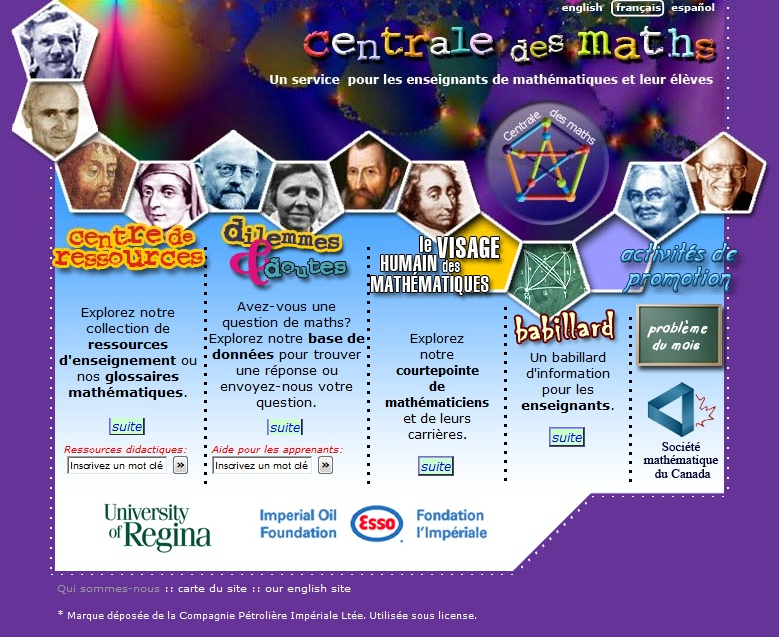 [Speaker Notes: Danielle]
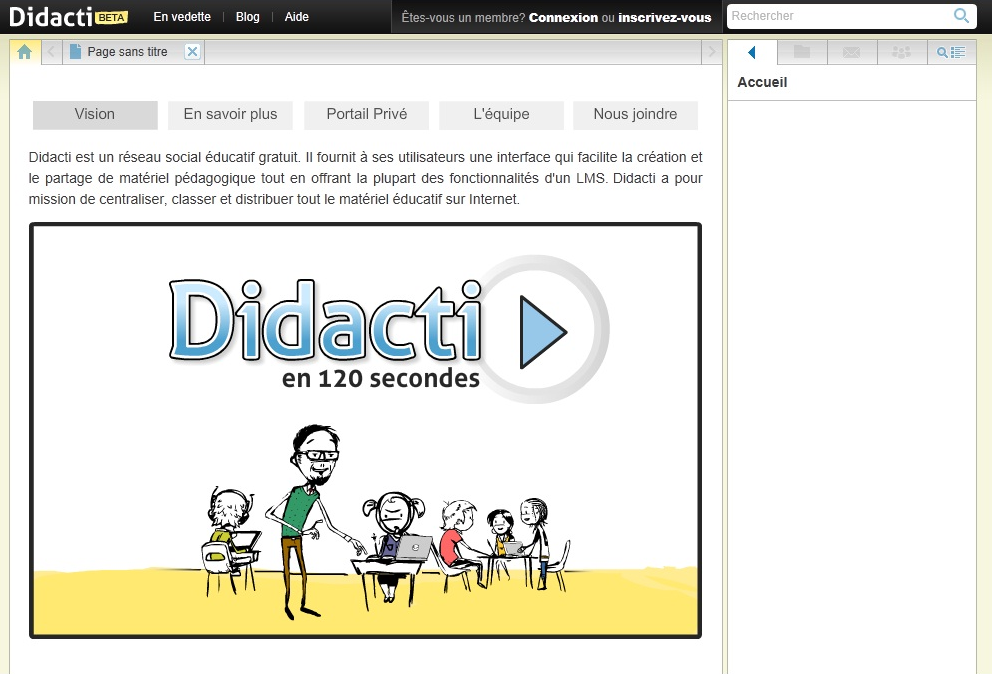 [Speaker Notes: Danielle]
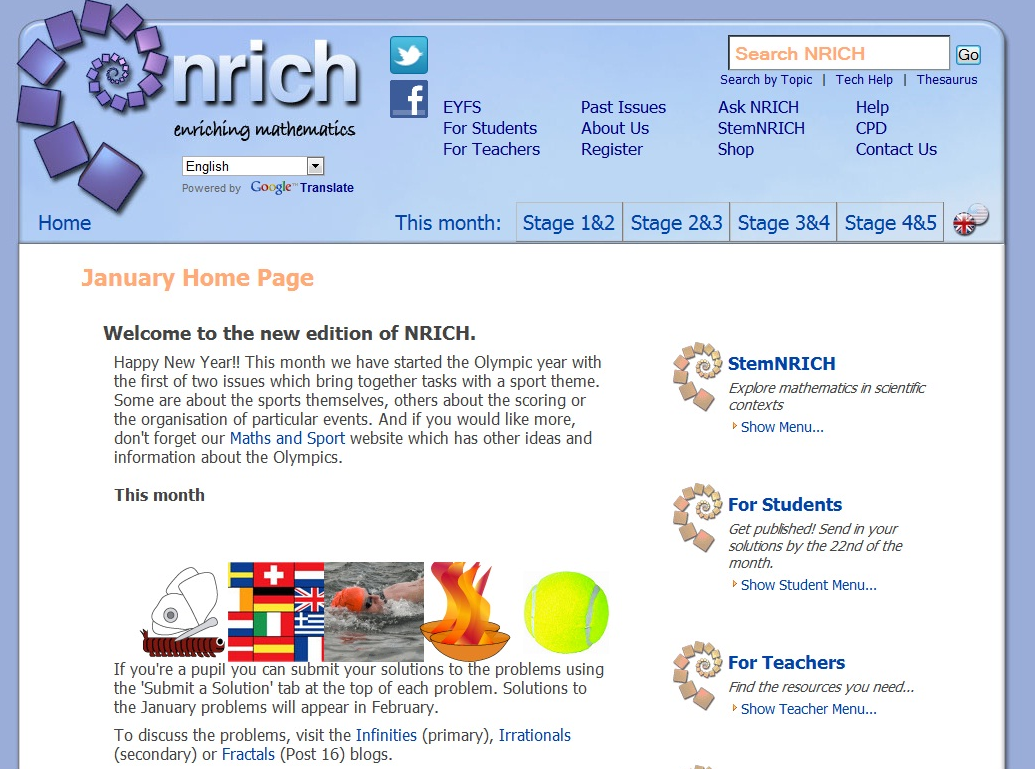 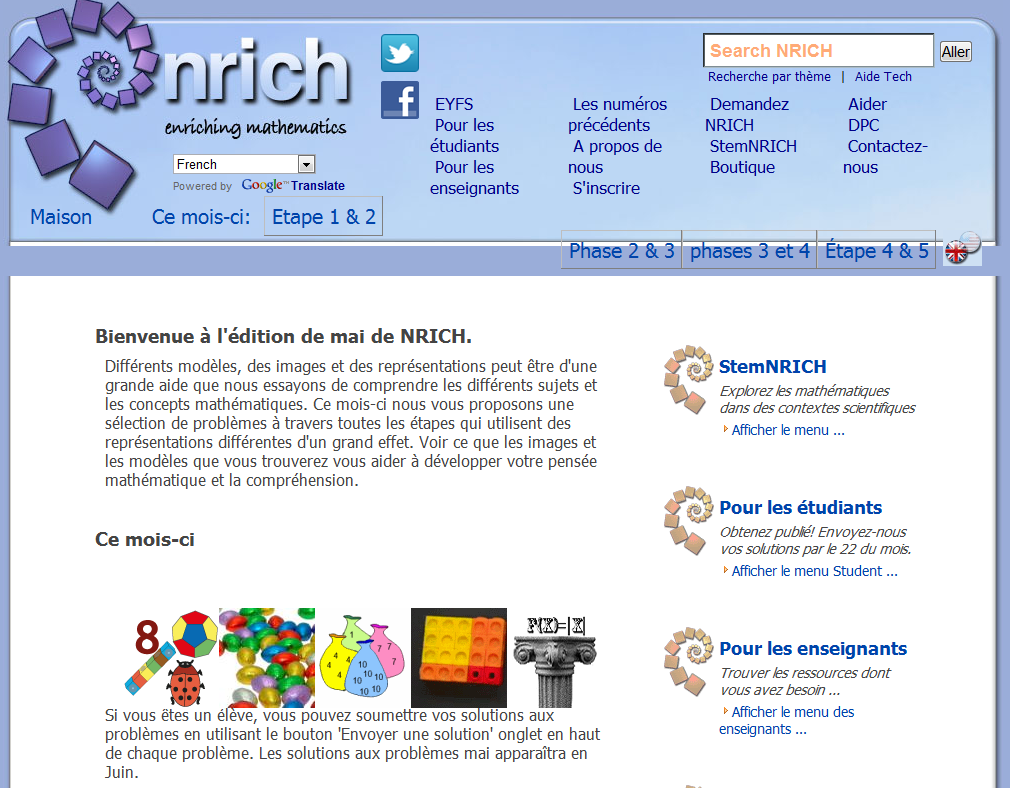 [Speaker Notes: Danielle]
Comment utiliser les normes en salle de classe?
Objectif des normes
Donner aux enseignants du cours de mathématiques des normes clairement  énoncées qui serviront à orienter l’enseignement en classe ainsi que l’évaluation.
Les normes du programme d’études des mathématiques
Les normes du programme d’études se définissent par les résultats d’apprentissage d’un cours ou d’une année d’un programme. Elles sont exprimées sous forme de résultats d’apprentissage généraux et spécifiques et d’indicateurs de rendement énoncés dans le programme d’études.
Les résultats d’apprentissage généraux
Les résultats d’apprentissage généraux sont les énoncés d’ordre général des principaux apprentissages attendus des élèves dans chacun des cours.
Les résultats d’apprentissage spécifiques
Les résultats d’apprentissage spécifiques sont des énoncés plus précis des habiletés spécifiques, des connaissances et de la compréhension que les élèves devraient avoir acquises à la fin de chacun des cours.
Les indicateurs de rendement
Les indicateurs de rendement fournissent un exemple représentatif de la profondeur, de l’étendue et des attentes d’ un résultat d’apprentissage.
Les normes d’évaluation
Les normes d’évaluation sont les critères utilisés pour juger le rendement individuel de l’élève par rapport aux normes du programme d’études.
   
On distingue :
LES Normes d’évaluation
La norme acceptable
 
L’élève doit obtenir une note comprise entre 50 % et 79 % inclusivement, c’est-à-dire qu’il a acquis de nouvelles habilités et une connaissance élémentaire des concepts et des procédures, correspondant aux résultats d’apprentissage généraux et spécifiques du programme en cours.
LES Normes d’évaluation
La norme d’excellence

L’élève doit obtenir une note égale ou supérieure à 80 %, c’est-à-dire qu’il possède une connaissance étendue et approfondie des concepts et des procédures, et est capable d’appliquer les connaissances acquises à une vaste gamme de contextes familiers et inhabituels de résolution de problèmes.
Le processus de LA création des normes
Les enseignants, ayant fait partie des groupes de travail chargés d’élaborer le programme d’études, ont exprimé la nécessité d’établir une interprétation uniforme du programme  et des normes d’évaluation. C’est en réponse à cette demande, et conformément à son objectif d’établir et de communiquer clairement des résultats d’apprentissage précis et des normes rigoureuses, qu’Alberta Education a préparé le document sur les normes.
Le processus de LA création des normes
Rencontre des groupes d’enseignants de chaque niveau d’études sous l’égide d’Alberta Education. Ceux-ci passent en revue chaque résultat d’apprentissage dans le cadre de chaque sujet d’études afin de lui associer, de commun accord, des interprétations de la norme acceptable et de la norme d’excellence.
Une deuxième rencontre permet aux enseignants d’ajouter des exemples qui se rattachent à chaque norme.
Le processus de LA création des normes : exemple 1
Relations et fonctions 10C
Résultat d’apprentissage spécifique

L’élève devra :
7. Déterminer l’équation d’une relation linéaire à partir :
         • d’un graphique;
         • d’un point et d’une pente;
         • de deux points;
         • d’un point et de l’équation d’une droite parallèle ou
            perpendiculaire; 
         pour résoudre des problèmes.
            [L, R, RP, V]
Le processus de LA création des normes : exemple 1
[Speaker Notes: Oscar]
Le processus de LA création des normes : exemple 1
Exercice 16 page 384 (Mathématiques 10 : fondements et  pré-calcul)

Pascal accumule ses pièces de 1 $ et de 2 $. Il a 24 $.
Génère des données pour cette relation
Représente graphiquement les données. 
	     Devrais-tu relier les points ? Justifie ta réponse.
Écris une équation qui relie les variables.
        Justifie la forme d’équation choisie.
i) Pascal peut-il avoir 6 pièces de 2 $ et 8 pièces de 1 $ ?
      ii) Pascal peut-il avoir 6 pièces de 1 $ et 8 pièces de 2 $ ?
          Justifie tes réponses à l’aide du graphique et de l’équation.
[Speaker Notes: Oscar]
Le processus de LA création des normes : exemple 1
a) Génère des données pour cette relation
[Speaker Notes: Oscar]
Le processus de LA création des normes : exemple 1
a) suite
[Speaker Notes: Oscar]
LE Processus de LA création des normes : exemple 1
Représente graphiquement les données. Devrais-tu relier les
	     points? Justifie ta réponse  (p. 522 Mathématiques 10 : 
       fondements et  pré-calcul)
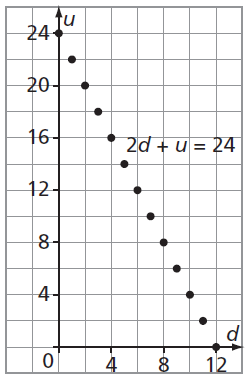 [Speaker Notes: Oscar]
LE Processus de LA création des normes : exemple 1
Écris une équation qui relie les variables.
	     L’élève a le choix entre les différentes façons
	     de trouver l’équation de la droite :
	y = mx +b
	m= -2  b = 24 donc l’équation est 
	u = -2d +24
[Speaker Notes: Oscar]
L’application des nomes d’évaluation : Exemple 1
Norme acceptable : Donner une solution partielle. 
Exemples :
L’élève dessine le graphique correctement 
    mais ne donne pas l’équation de la droite
L’élève donne les deux bonnes solutions mais 
    ne sait pas pourquoi il ne doit pas relier les 
    points ou continuer son graphique dans les 
    autres quadrants.
[Speaker Notes: Oscar]
L’application des nomes d’évaluation : Exemple 1
Norme d’excellence : Donner une solution complète, y compris les restrictions qui s’appliquent au domaine et à l’image. 	
Exemples:
trouve l’équation de la droite
dessine correctement le graphique et ne relie    
    pas les points.
arrête son graphique au premier quadrant en
    justifiant les restrictions ( il peut y avoir un 
    nombre de pièces de 1$ ou de 2$ négatif)
[Speaker Notes: Oscar]
Le processus de LA création des normes : exemple 2
Géométrie 20-2
Résultat d’apprentissage spécifique   

L’élève devra :
3. Résoudre des problèmes comportant la loi du  
    cosinus et la loi des sinus, excluant le cas 
    ambigu.
    [L, R, RP]
[Speaker Notes: Oscar]
Le processus de LA création des normes : exemple 2
[Speaker Notes: Oscar]
Le processus de LA création des normes : exemple 2
Exercice 16, page 164 (Principes mathématiques 11)
La grande pyramide de Gizeh, en Égypte, a une base carrée de 232,6 m de côté. À l’origine, il y avait 221,2 m de distance entre le sommet de la pyramide et chaque coin de sa base.
Détermine l’angle de l’apex avec une des faces de la 
       pyramide (par exemple, ∠AEB) au degré près.
Détermine l’angle que forme chaque face latérale avec la
       base (par exemple, ∠ EGF)  au degré près.
[Speaker Notes: Oscar]
Le processus de LA création des normes : exemple 2
Dessin tiré de la ressource : Principes des mathématiques 11, page 164
[Speaker Notes: Oscar]
Le processus de LA création des normes : exemple 2
Dans quelle norme classez-vous ce problème?

Quels arguments d’appui avez-vous pour   justifier  votre réponse?
[Speaker Notes: Oscar]
Le processus de LA création des normes : exemple 2
Comment pouvez- vous rendre ce problème à une norme d’excellence?
[Speaker Notes: Oscar]
Le processus de LA création des normes : exemple 2
Enlever l’aide du schéma et enlever (par 
    exemple..).
poser une question qui va impliquer plus de 
    trois triangles et trois dimensions. ( p. ex.: en 
    comparant la longueur totale des segments 
    DG et AC avec la somme de deux autres 
    segments);
déterminer  et comparer les mesures des 
    angles DEB et DEG.
[Speaker Notes: Oscar]
À ton tour
Exercices # 3 a) et 7d), page 336 (Mathématiques pré-calcul 11)Associe une norme à chaque exercice ou problème








Exercices 23, page 339 (Mathématiques pré-calcul 11)
Quelle est la valeur simplifiée de cette expression?
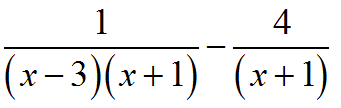 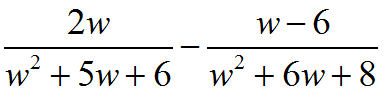 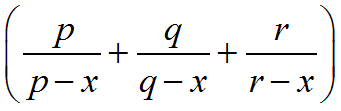 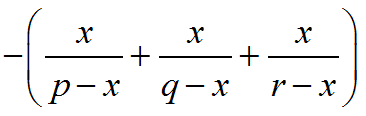 [Speaker Notes: Oscar]
À TON TOUR
[Speaker Notes: Oscar]
À TON TOUR
Exercices 7 et 8, page 413 (Mathématiques pré-calcul 11)

Résous algébriquement l’équation                             


Résous graphiquement l’équation
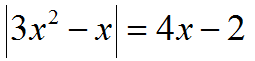 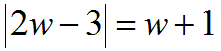 [Speaker Notes: Oscar]
À ton tour
Exercices 7 et 8, page 413 (Mathématiques pré-calcul 11)
[Speaker Notes: Oscar]
À ton tour
Exercice 14, page 14 (Principes mathématiques 11)

Nicolas a formulé une conjecture à propos des médianes d’un triangle. Il a utilisé des triangles de tailles et de types différents pour collecter des éléments de justification. Ceux-ci ont toujours appuyé sa conjecture. Que pouvait-elle être ? Fournis d’autres éléments de justification à l’appui de la conjecture.
[Speaker Notes: Oscar]
À ton tour
Exercice 14, page 14 (Principes mathématiques 11)
[Speaker Notes: Oscar]
À ton tour
Exercice 14, page 14 (Principes mathématiques 11)
[Speaker Notes: Oscar]
Oscar NgoieKadila
	Administrateur, Mathématiques
	Direction de l’éducation française
	French and International Education Services Sector
	Téléphone: 780-643-1798
	Oscar.NgoieKadila@gov.ab.ca

Danielle Lamoureux
	Administratrice, Mathématiques
	Direction de l’éducation française
	French and International Education Services Sector
	Téléphone: 780-643-1797
	Danielle.Lamoureux@gov.ab.ca